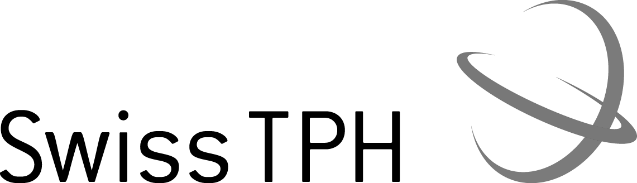 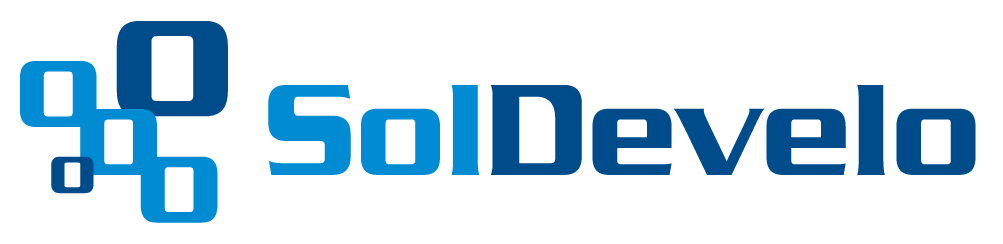 Formal sector
September 2020 
Activity Report
September 2020 activities
Contract activities:
Contract Signed with Digital Sqaure
Contract Signed with Soldevelo
Scope activities:
Design documents published on the wiki.
https://openimis.atlassian.net/wiki/spaces/OP/pages/1730740225/Formal+Sector+Modules+in+development
Acceptance test cases published, feedback requested from Nepal, Djibouti and Myanmar
Shell backend modules « Policy Holder» Delivered
https://github.com/openimis/openimis-be-policyholder_py
Calculation and Profile Module designed
Issues
Team creation is taking longer that expected, first full module (Frontend + back) not expected before end of November.
Still no data confirmation of the data structure from Nepal.
Future activities for October
contract activities:
Shell backend modules delivery 
PolicyHolder, 
Contract, 
Contribution plan 
Development  activities:
Calculation backend module development.
PolicyHolder backend module development.
Profile backend module development
Formal Sector
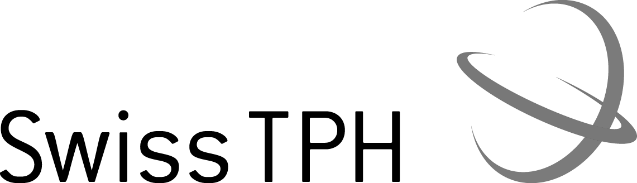 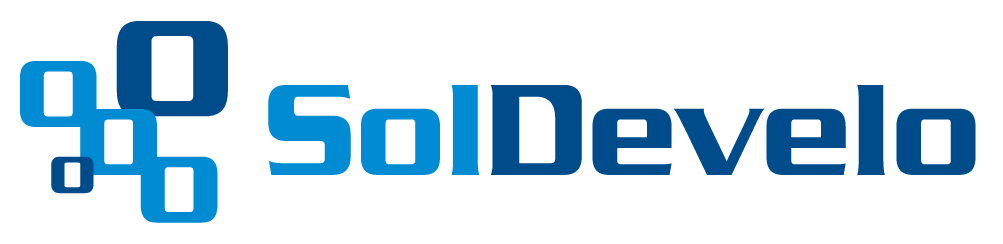